Studiosity
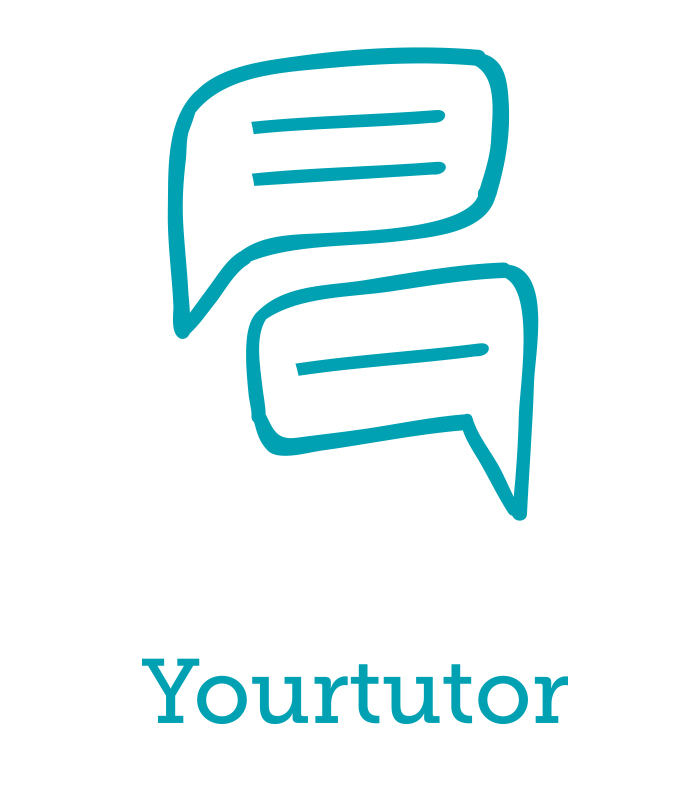 Studiosity is a free online one-on-one tutoring service. 

Available during semester from 3 pm to 12 am, Sunday – Friday, with subject specific information, such as maths, science, business or research, or more general academic topics like essay structure.
federation.edu.au/studiosity
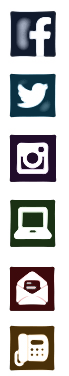 Part of the ‘Student Academic and Study Support’ (SASS) program